一级汉字
[Speaker Notes: 爱 北 京 本 妈 爸]
[Speaker Notes: 杯 子 人 不 客 气]
[Speaker Notes: 喝 吃 姐 出 租 车]
[Speaker Notes: 打 电 话 的 脑 视]
[Speaker Notes: 点 东 西 影 都 读]
[Speaker Notes: 对 起 儿 多 少 个]
[Speaker Notes: 茶 菜 分 飞 机 钟]
[Speaker Notes: 高 兴 汉 语 工 作]
[Speaker Notes: 很 号 前 好 后 面]
[Speaker Notes: 和 回 几 会 家 叫]
[Speaker Notes: 今 天 明 昨 开 块]
[Speaker Notes: 来 老 师 看 见 了]
[Speaker Notes: 冷 里 狗 热 买 猫]
[Speaker Notes: 一 二 三 四 五]
[Speaker Notes: 六 七 八 九 十]
[Speaker Notes: 那 呢 这 年 吗 哪]
[Speaker Notes: 朋 友 漂 亮 苹 果]
[Speaker Notes: 没 关 系 米 饭 有]
[Speaker Notes: 商 店 认 识 名 字]
[Speaker Notes: 上 午 下 雨 去 写]
[Speaker Notes: 书 先 生 谁 请 女]
[Speaker Notes: 什 么 水 时 候 钱]
[Speaker Notes: 他 她 我 同 学 们]
[Speaker Notes: 是 说 校 想 住 你]
[Speaker Notes: 睡 喜 听 觉 欢 喂]
[Speaker Notes: 现 在 岁 小 大 些]
[Speaker Notes: 星 期 衣 服 医 院]
[Speaker Notes: 再 太 能 月 怎 样]
[Speaker Notes: 中 国  桌 椅 习]
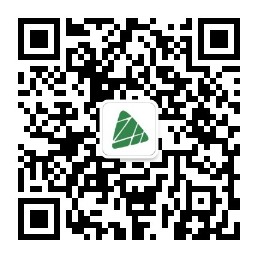 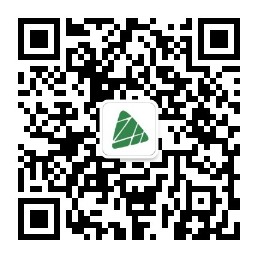 关注我们
       获取更多有用有趣的资源
[Speaker Notes: 坐 做 谢]
二级汉字补充
[Speaker Notes: 帮 助 别 便 宜 长]
[Speaker Notes: 吧 白 百 报 纸 比]
[Speaker Notes: 穿 船 次 篮 球  错]
[Speaker Notes: 唱 歌  从  但 弟 第]
[Speaker Notes: 到 得 等 懂 宾 馆]
[Speaker Notes: 房 非 常 告 诉 哥]
[Speaker Notes: 给 公 共  汽  司  贵]
[Speaker Notes: 斤 过  孩  红 迎 还]
[Speaker Notes: 黑 答]
[Speaker Notes: 鸡 蛋 件 火 站 场]
[Speaker Notes: 介 绍 进 近 教 室]
[Speaker Notes: 得 咖 啡 始 考 就]
[Speaker Notes: 试 可 以 课 快 门]
[Speaker Notes: 乐 累 离 两 零 路]
[Speaker Notes: 旅 游 卖 慢 忙 每]
[Speaker Notes: 牛 奶 妹 条 男 您]
[Speaker Notes: 步 便 宜 旁 边 跑]
[Speaker Notes: 票 妻 千 床 铅 笔]
[Speaker Notes: 晴 让 上 班 身 体]
[Speaker Notes: 事 情 手 表 病 间]
[Speaker Notes: 问 题 虽 然 但 送]
[Speaker Notes: 它 踢 题 足 球 外]
[Speaker Notes: 跳 舞 完 玩 晚 往]
[Speaker Notes: 西 瓜 笑 希 望 新]
[Speaker Notes: 为 姓 雪 休 息 药]
[Speaker Notes: 颜 色 要 眼 睛 也]
[Speaker Notes: 羊 肉 已 经 阴 最]
[Speaker Notes: 意 思 鱼 因 洗 所]
[Speaker Notes: 游 泳 远 运 动 左]
[Speaker Notes: 右 边 早 丈 夫 找]
[Speaker Notes: 着 真 正 知 道 走]
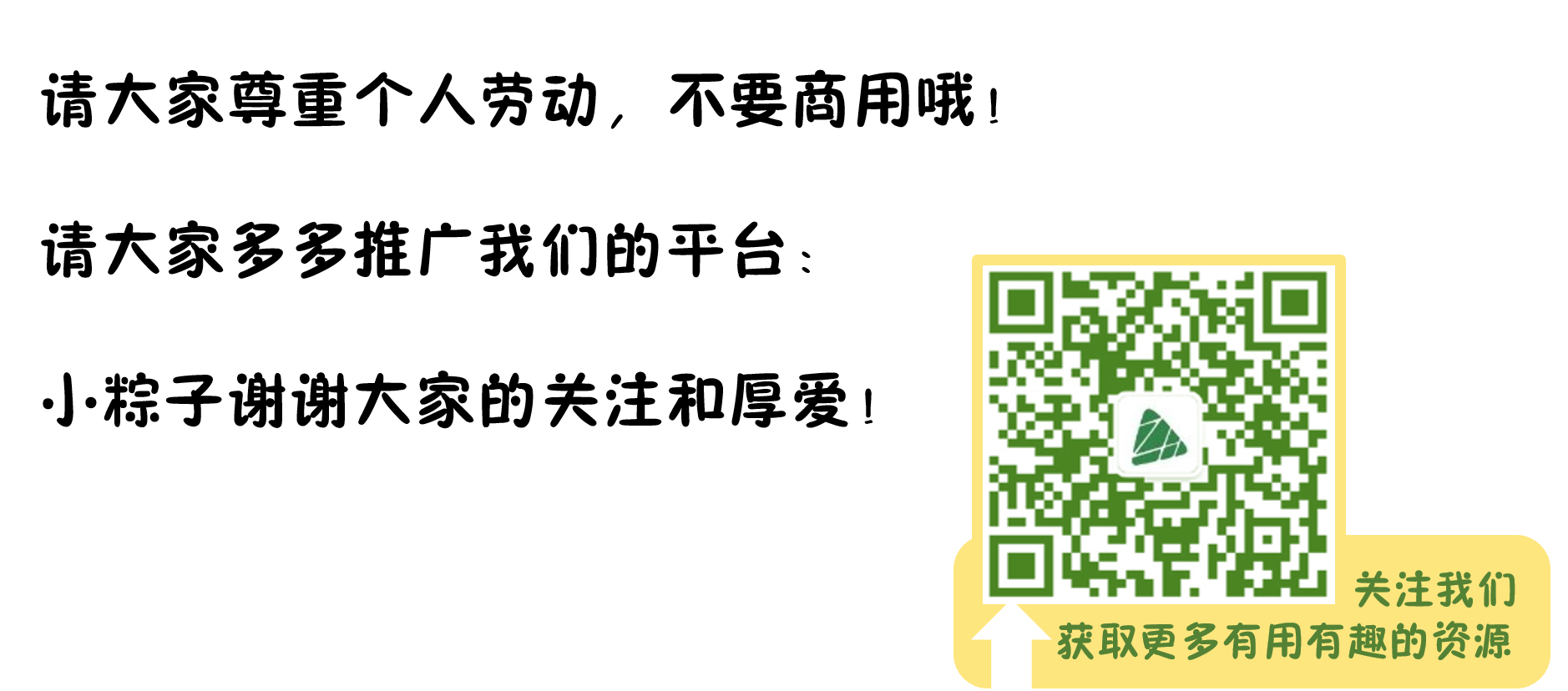 [Speaker Notes: 准 备]